U.S. Network Focus and SupportUnited Way Worldwide
United Ways of Pennsylvania
June 22, 2017 
Mary B. Sellers | @mbsellersU.S. President, United Way Worldwide
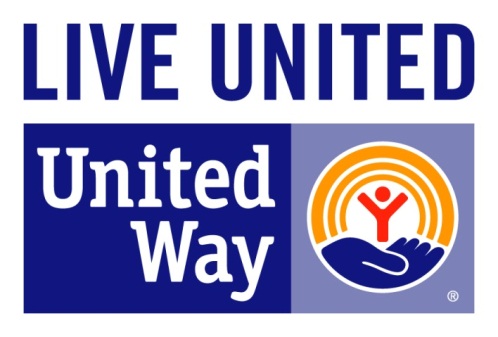 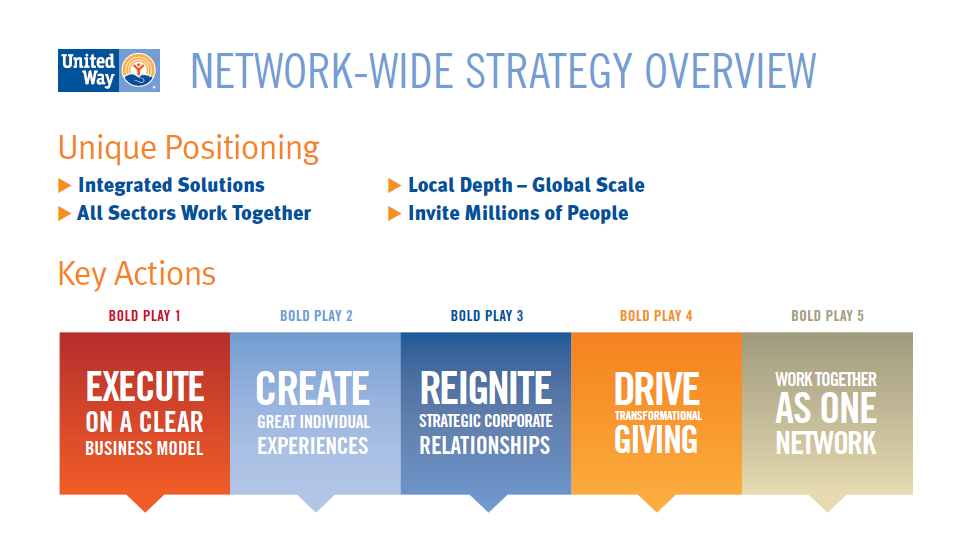 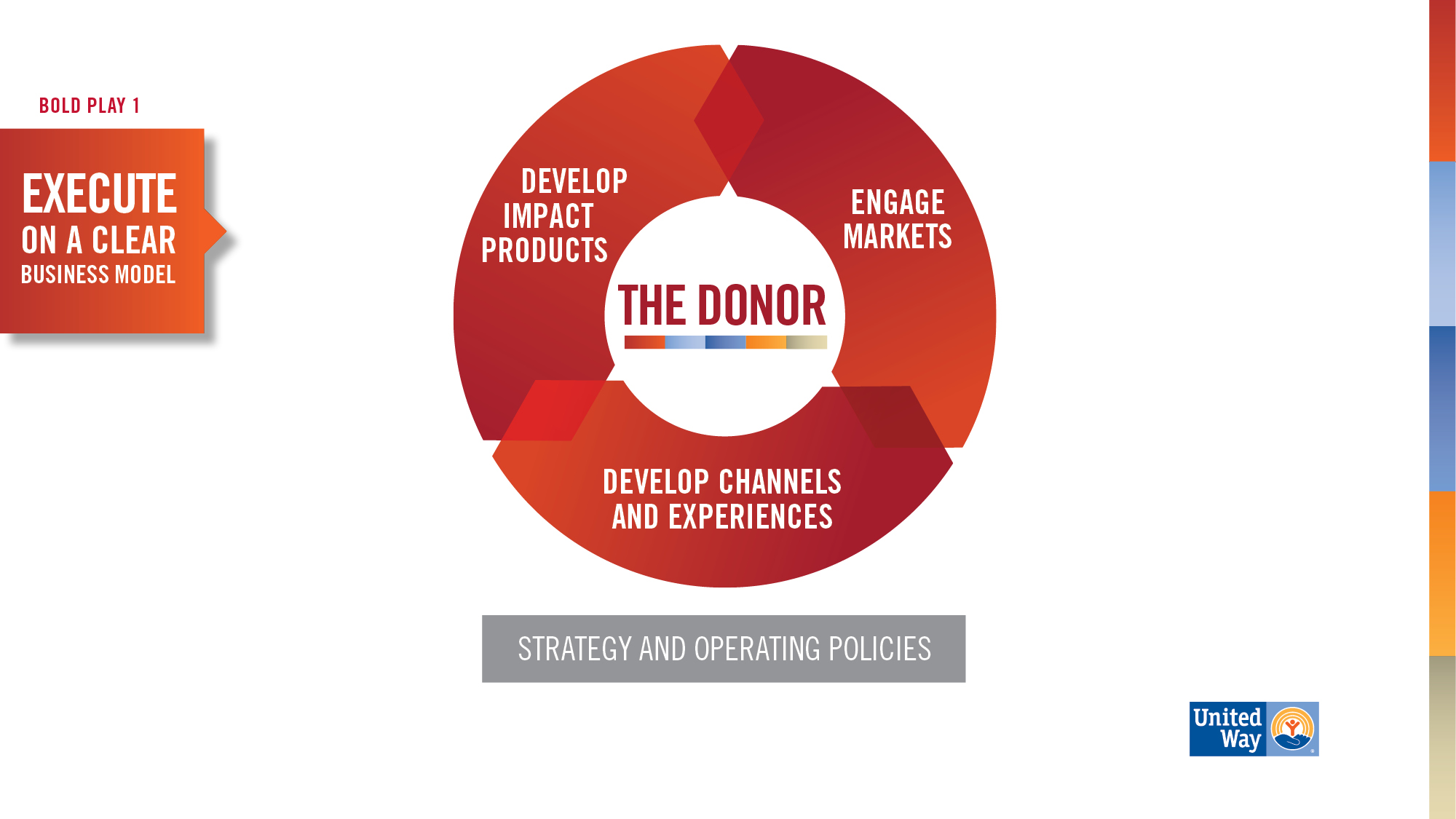 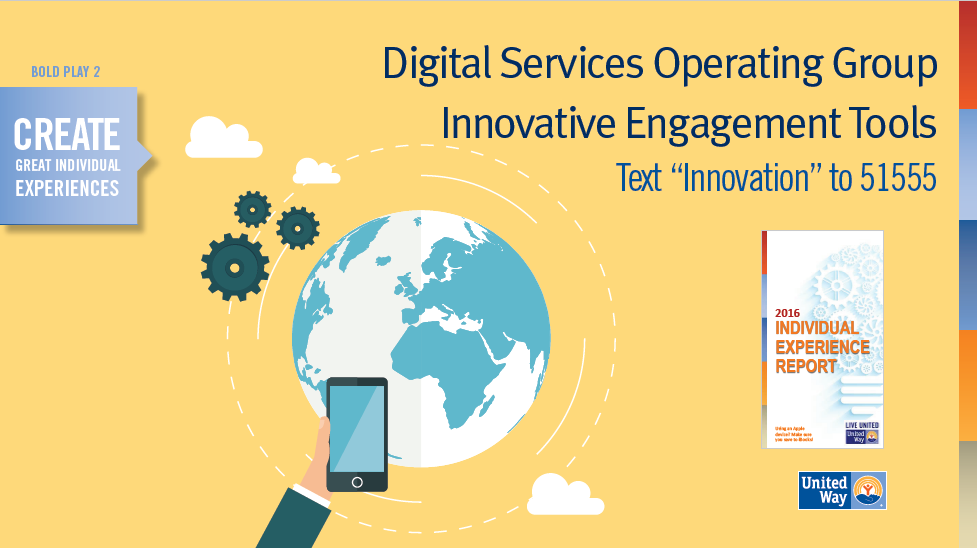 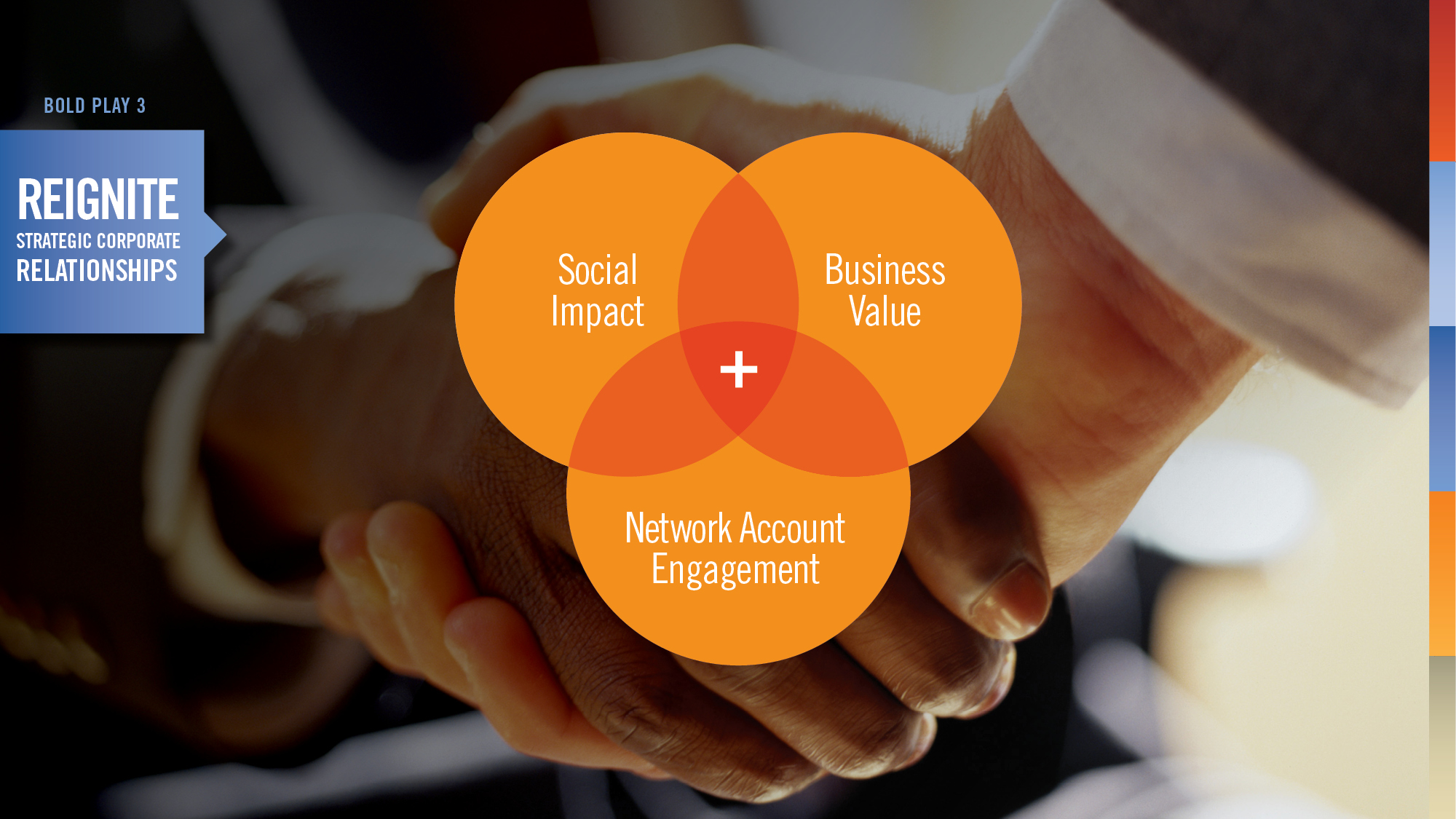 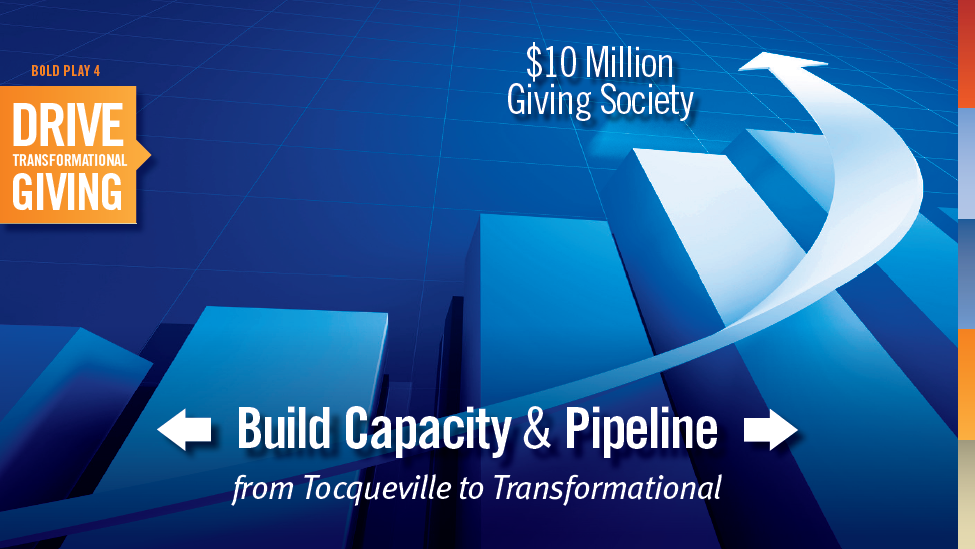 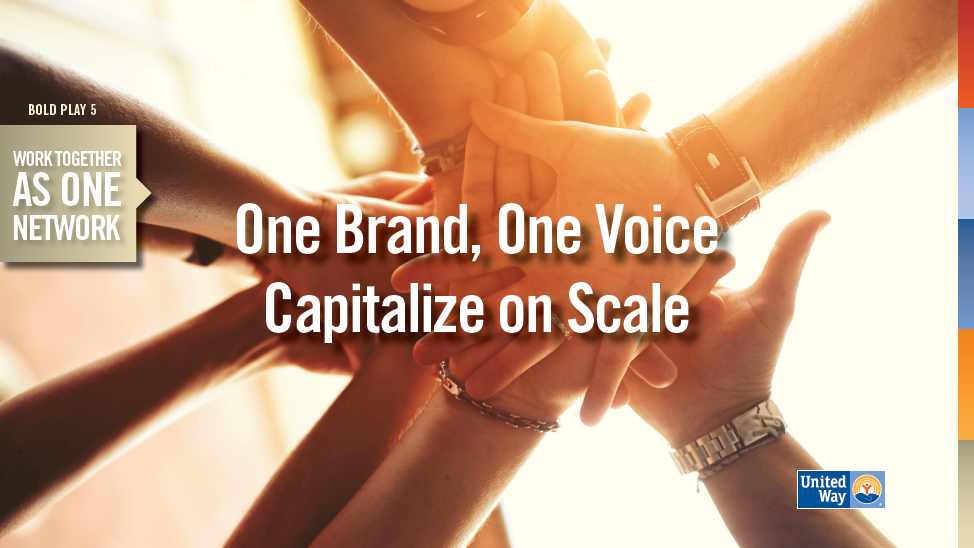 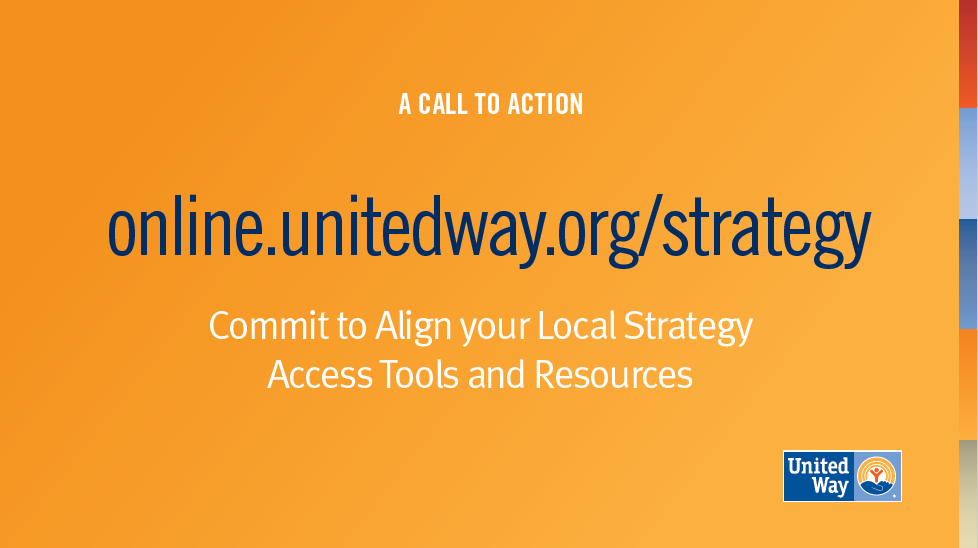 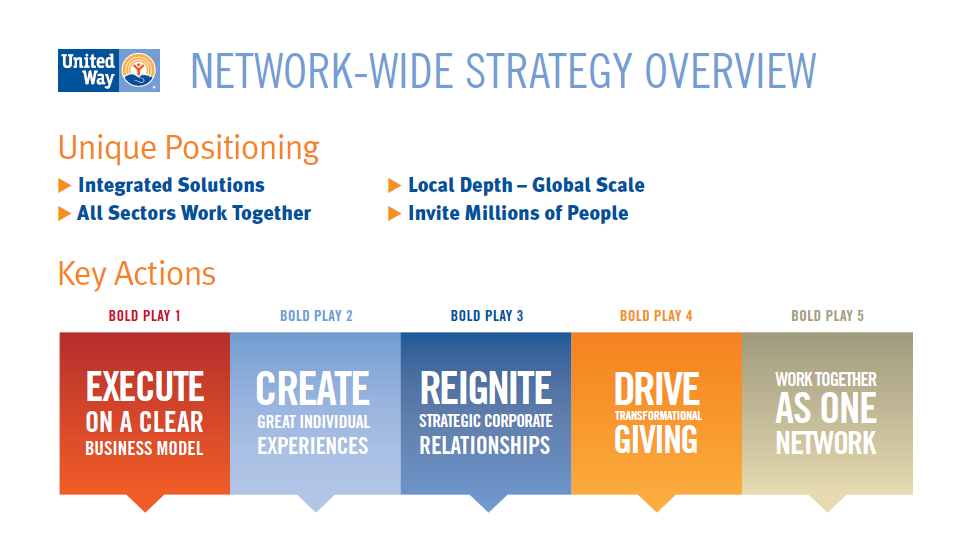 Evaluating U.S. Revenue Performance and Potential
Creating a Revenue Performance Index:

Campaign: Best, most consistent indicator of community support across markets

Growth: Indicates effective resource development practices

Market Penetration: Indicates relevance

Time: Indicates consistency and takes into account economic variations
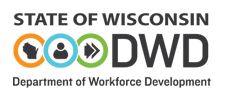 Revenue Growth and Changes in Per Capita Giving
Top 20 and Bottom 20 United Ways in the Revenue Performance Index
Network Engagement POV: Baseline of Performance
[Speaker Notes: So what are those differentiators? This list is NOT comprehensive, but as the team visited markets and conducted interviews, these are five themes that began to rise to the surface.

Volunteer Fundraising Bodies:  This was the #1 differentiator. To a United Way, the highest performers have maintained robust volunteer fundraising structures over time. On the flip side, the United Ways struggling the most have often dismantled these structures and are relying solely on staff. 
Many reasons: some perceived it wasn’t working anymore. Others times, institutional knowledge of how to execute walked out the door with turnover. We also saw a sharp drop in 2008 of these types of volunteers that some UWs didn’t recover from.
Volunteer fundraising isn’t easy, but peer-to-peers asks are so effective and can open doors you can’t open alone. 

Balancing top-line with RUM:  As a network, we have been so focused on Resources Under Management over the past few years that we have at times taken our eye off the top-line. This is a balancing act.

Absolutely you want as many unrestricted dollars as possible to do your work. 
But in our pursuit of RUM, we have often walked away outright from designated gifts. 
This is taken away our ability to collect donor data, employ conversion tactics, and balance what our corporate partners want. 
In the case of workplace giving, even highly designated campaigns often produce highly valuable unrestricted corporate matches. 
And in some communities, top-line has dropped so precipitously the United Way is no longer relevant / a player at the table. 


3. Deep relationships with corporate leaders:  We have talked a lot about this in the past few years. 
Annual transactional CEO calls are no longer sufficient. 
It is absolutely critical to have deep relationships with the workplace leaders in your community… and even better if other members of your staff and board have parallel relationships to other leaders in the company. 
This prevents the relationship from disintegrating if the one champion leaves. 
Deep relationships also allow you to truly understand the company and where your United Way can add value. 

4. Ability to unbundle impact into products and causes donors want to invest in:  

United Ways are the most successful when they are working on what matters the most to their community. 
Unfortunately, we sometimes have a hard time translating that into products or causes that are easy to understand and donors want to invest in. 
High-performing United Ways have done this well. 

        5. Knowledgeable Board / CEO in United Way practices and accountability:

This is a little bit all-encompassing to the previous 4
We have lost so much institutional knowledge
How do we continue to retain what’s good and strong about United Way’s model… AS we innovate toward the future?]
Business Model Guided Toolboxonline.unitedway.org/bizmodel
Examples of Revenue Performance Supports
Mid-campaign review
Staff campaign training
Volunteer / Board / Loaned Executive training
Onboarding for CEO / key staff members
Establishing / energizing Campaign and Tocqueville Cabinets
Account prioritization
Cross-market corporate relationship management
Product development
Discussion & Sharing Activity
What are the top 2-3 challenges facing your United Way and our network? 
What are the top 2-3 opportunities for your United Way and our network? 
How can United Way Worldwide best support you in these areas?
Thank you